Музыкальное занятие
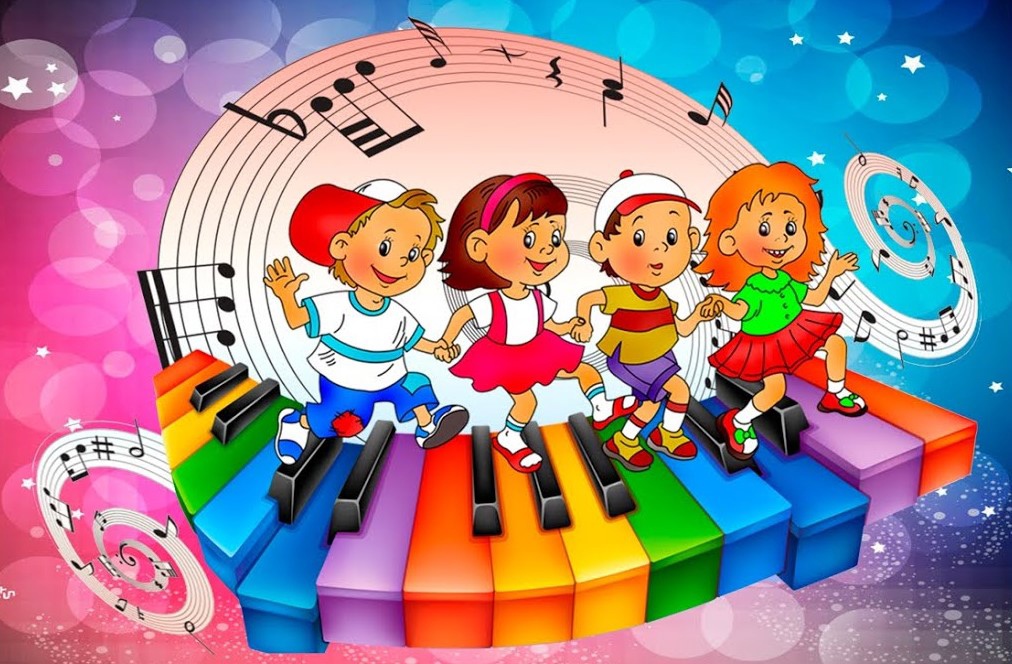 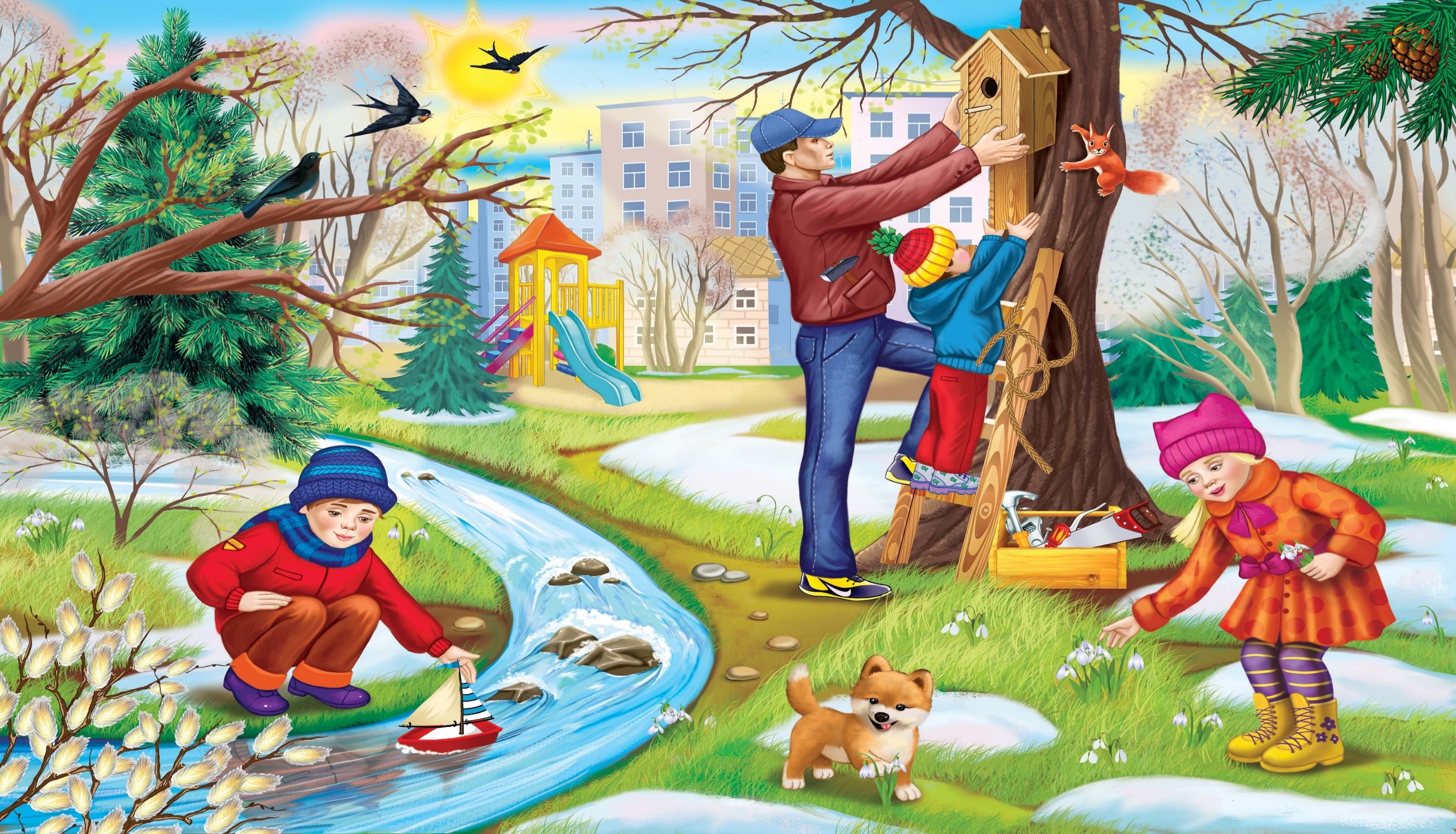 Пальчиковая гимнастика
С крыши капает капель
Кап-кап, кап-кап. ( пальцы левой руки стучат по ладошке правой)
Это к нам пришел апрель
Кап-кап, кап-кап.(пальцы правой руки стучат по ладошке левой)

Солнце припекло сильней ( «Солнышко» из ладошек )
И быстрей звенит капель (хлопают в ладоши)
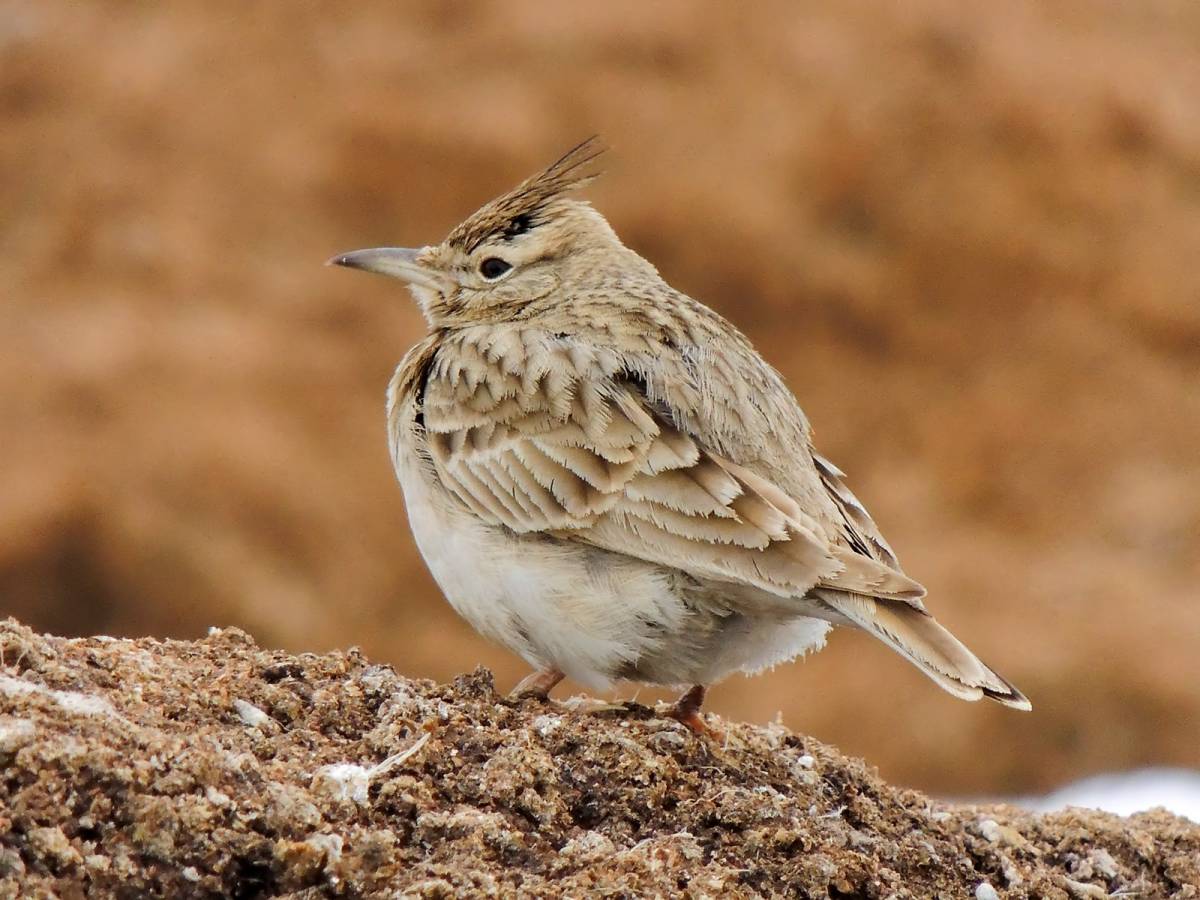 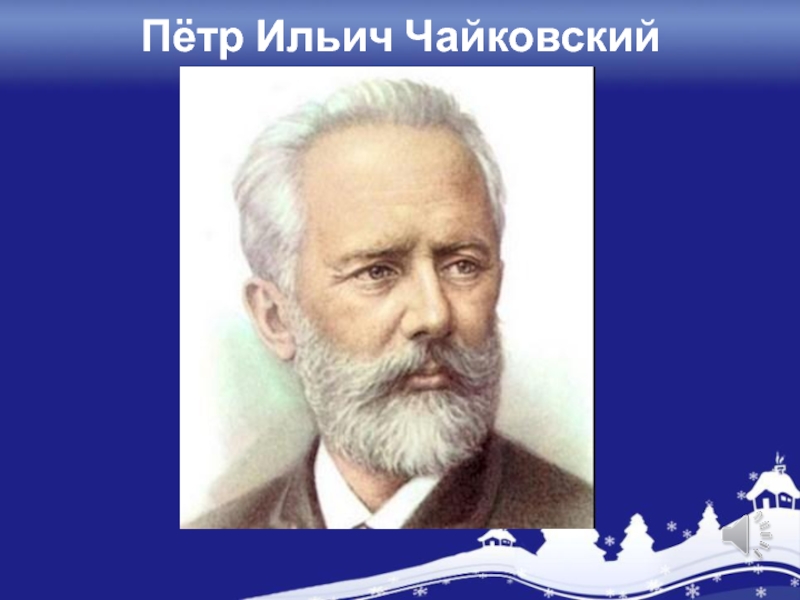 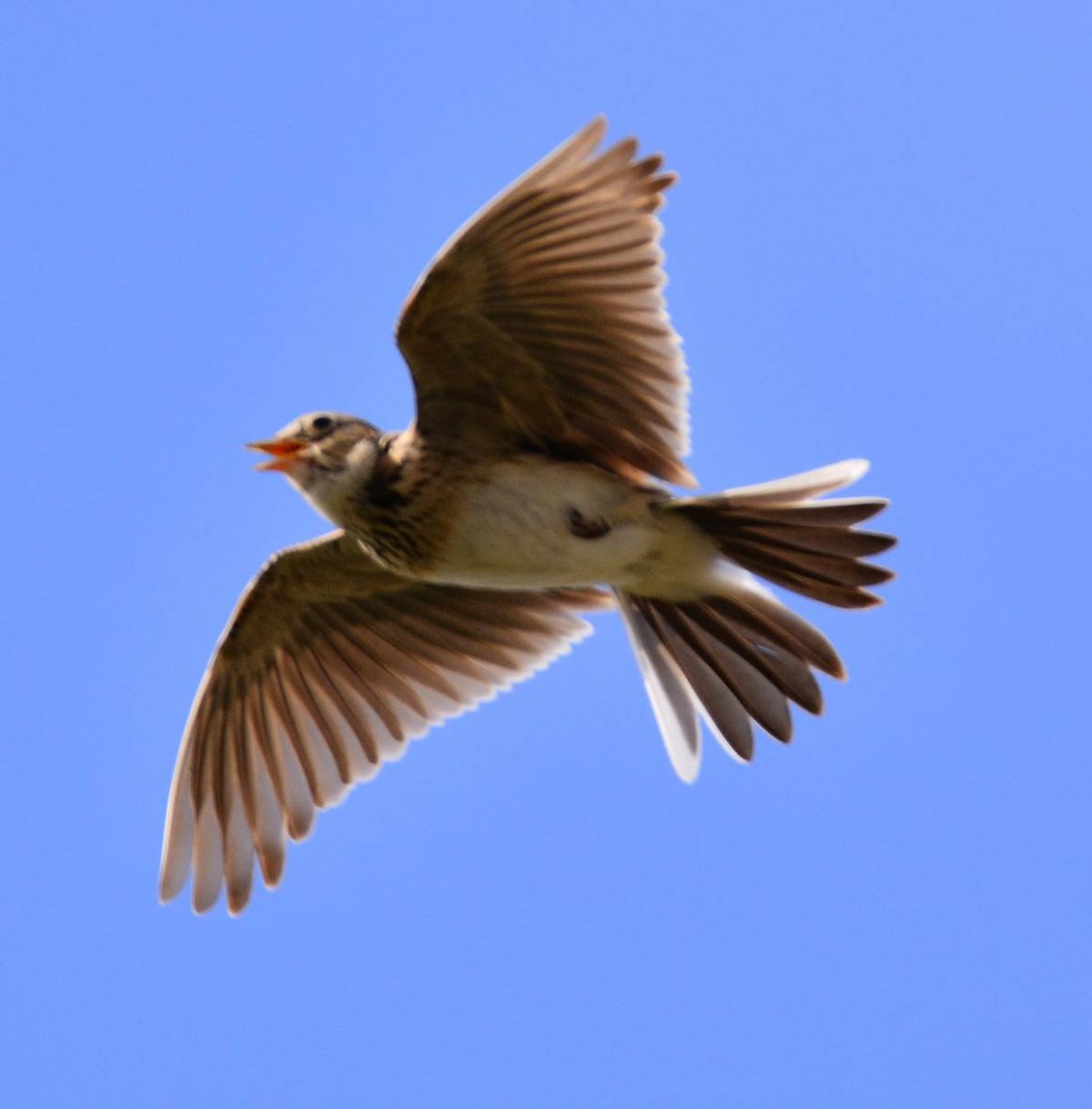 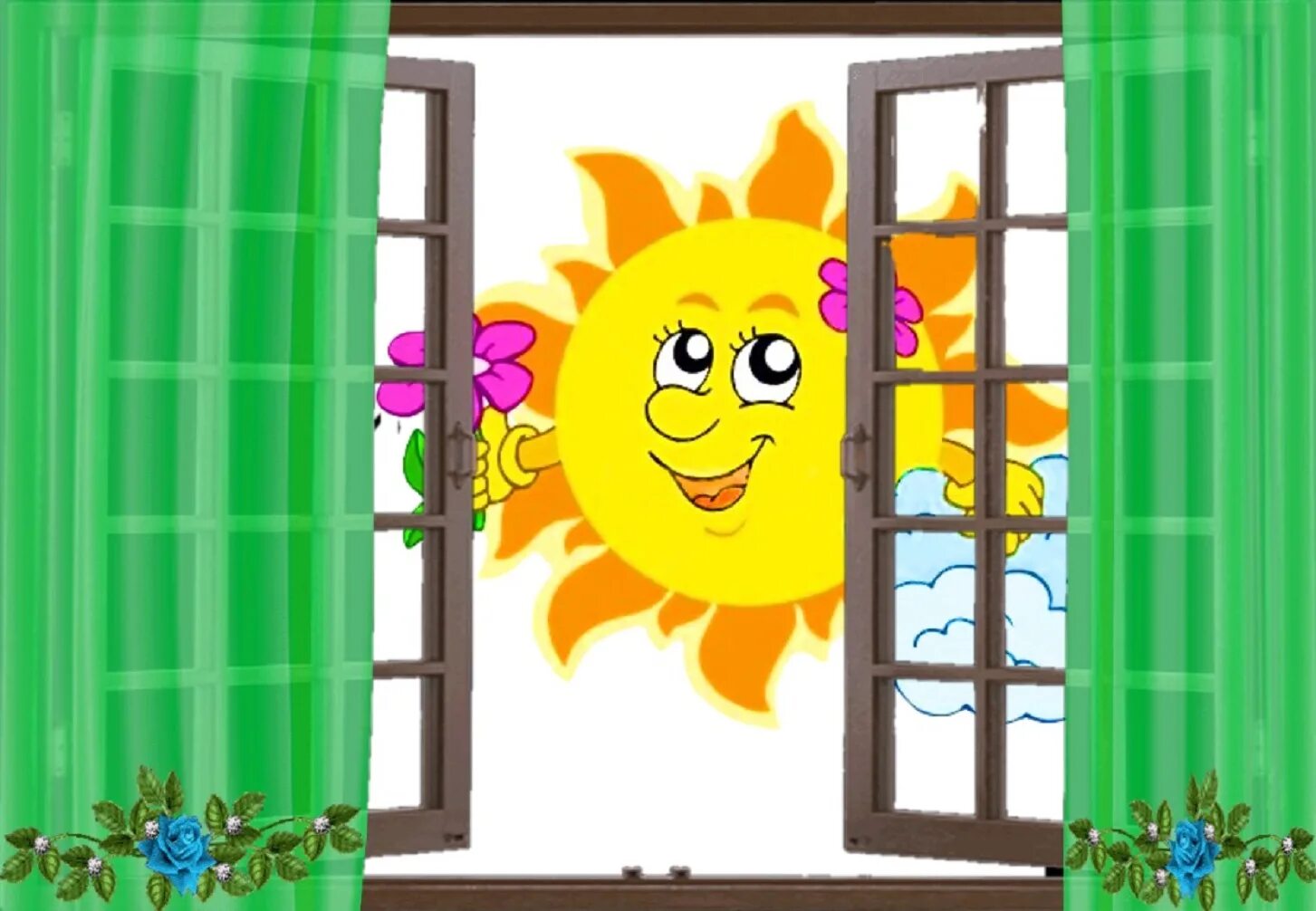 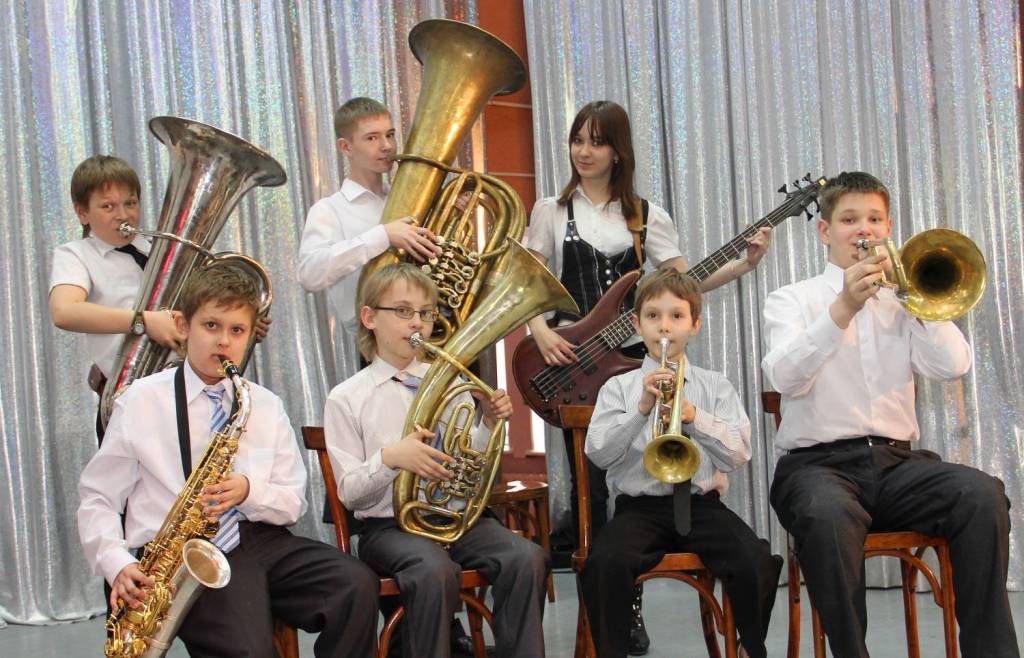 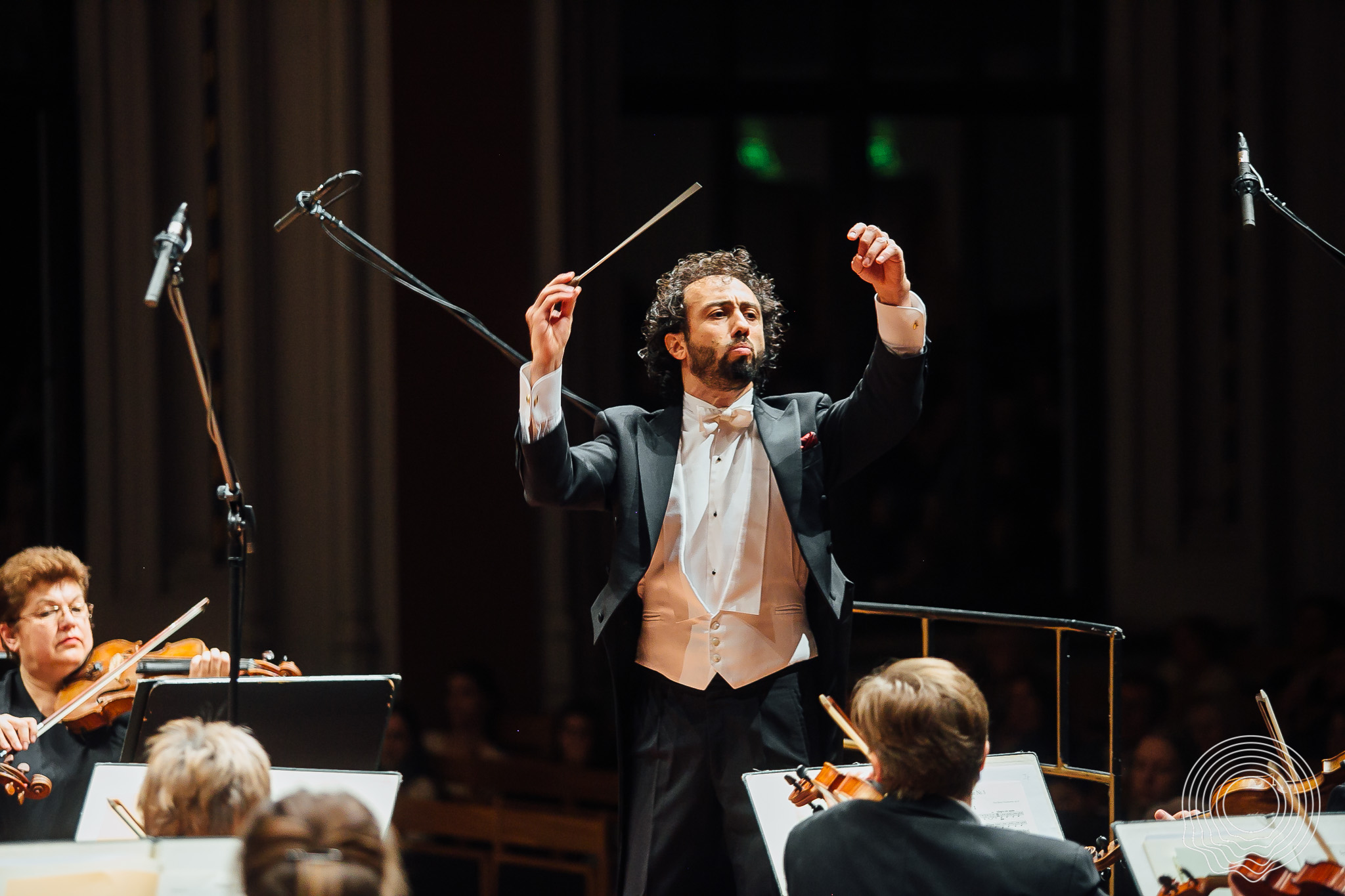 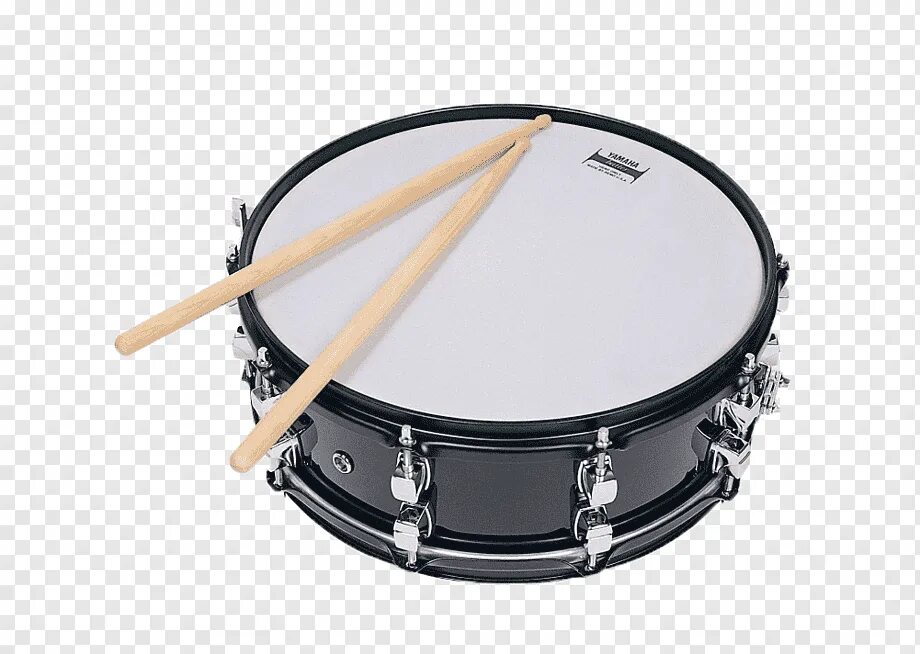 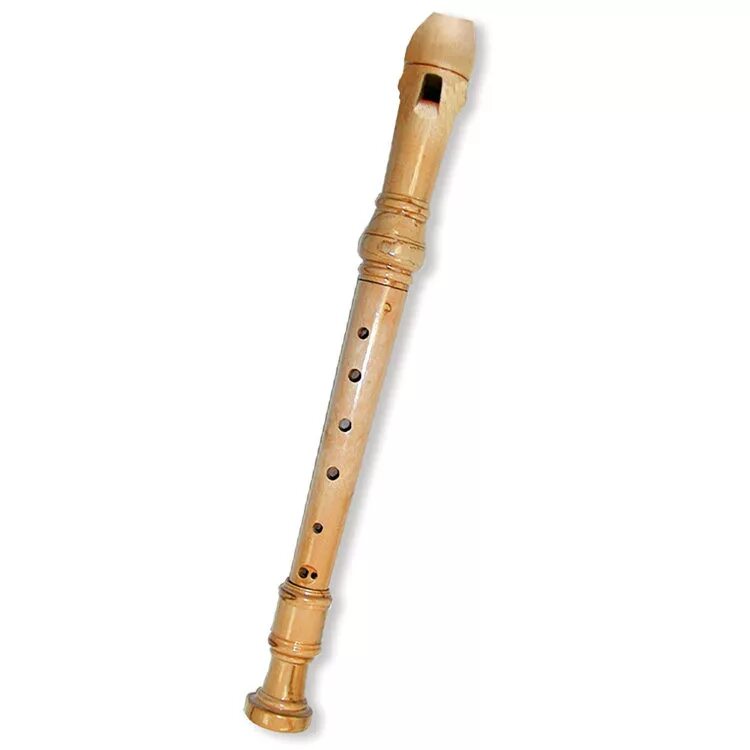 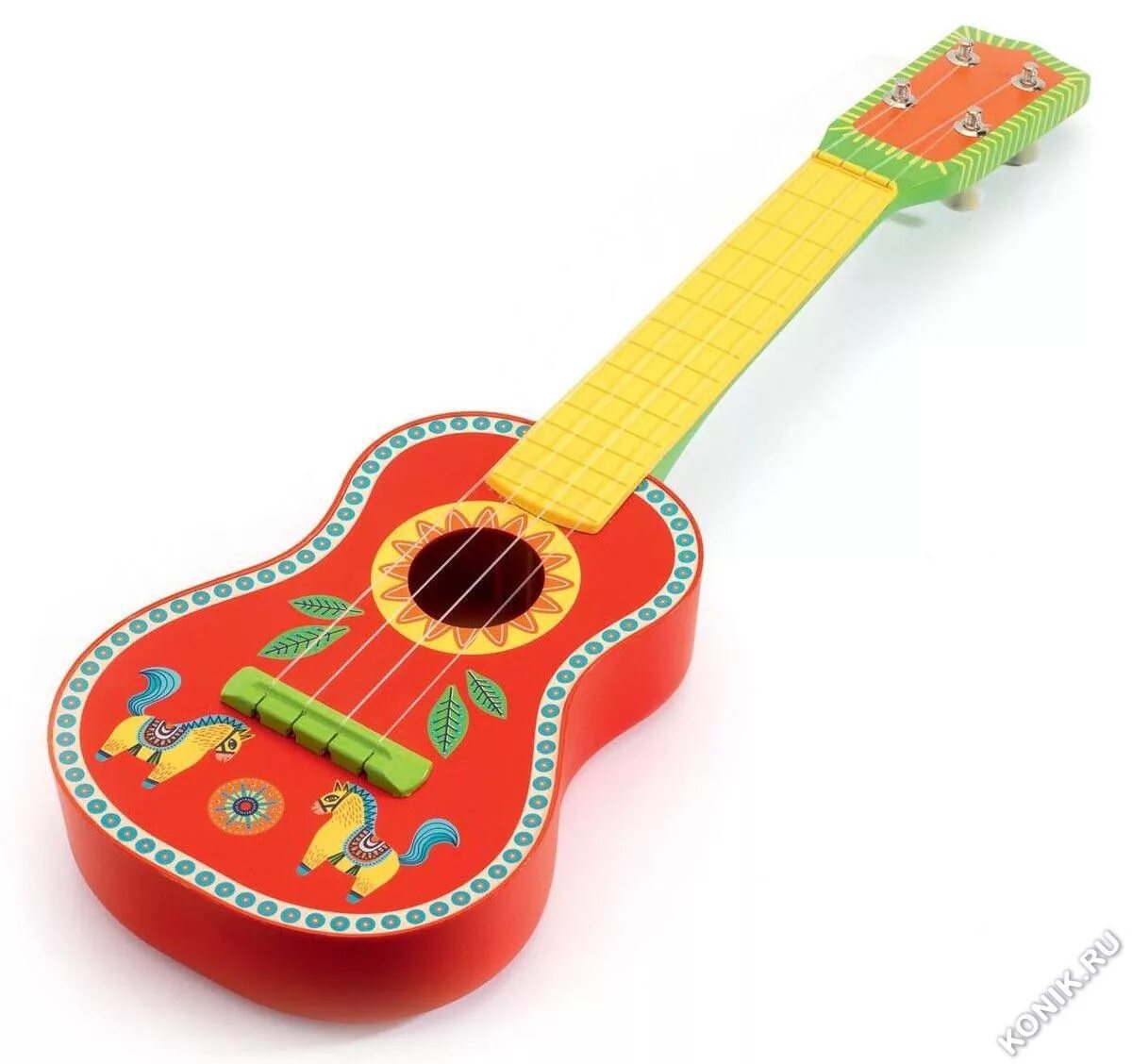 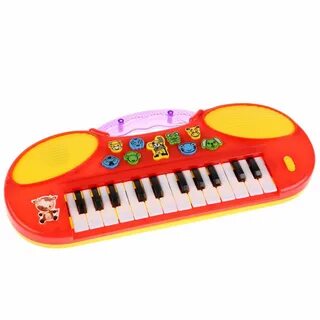 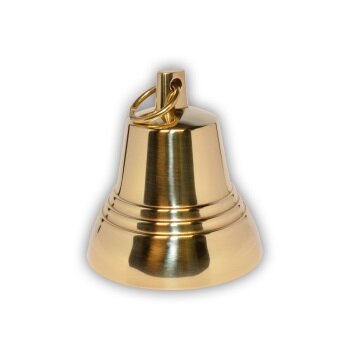 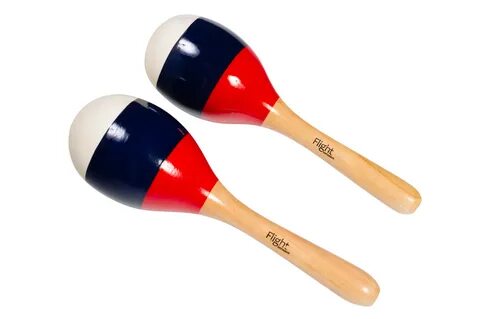 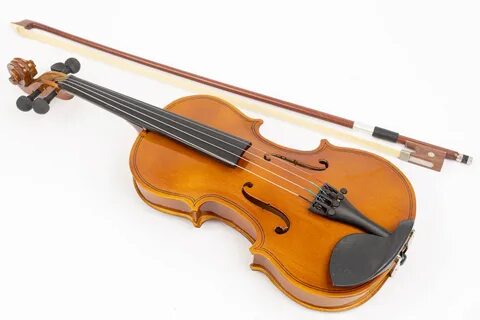 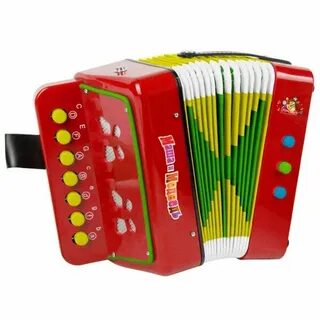 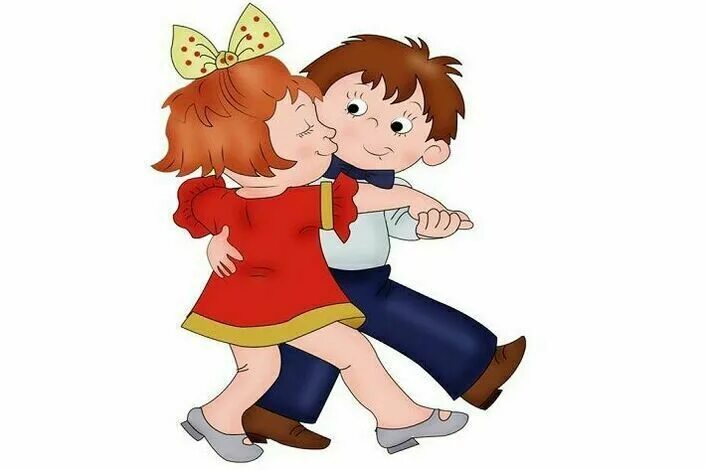 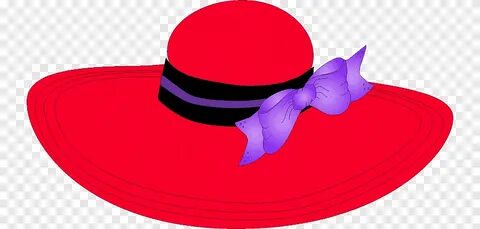 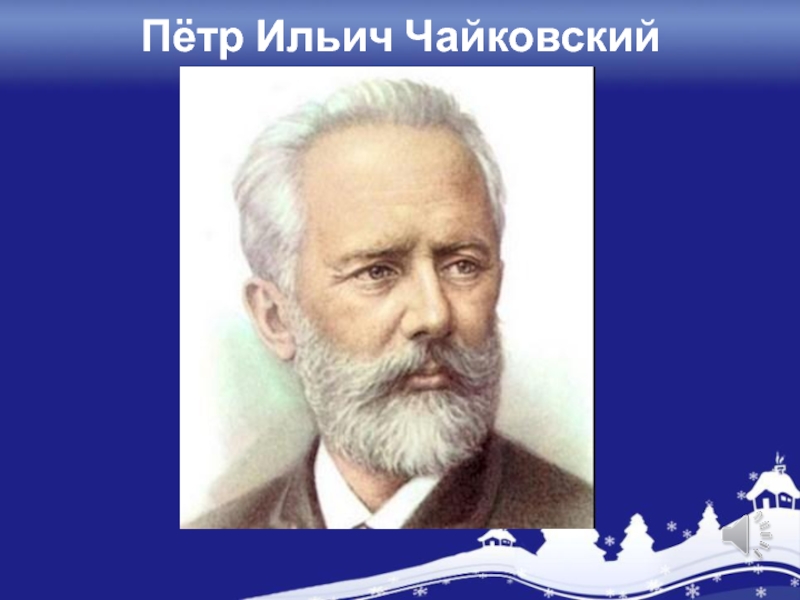 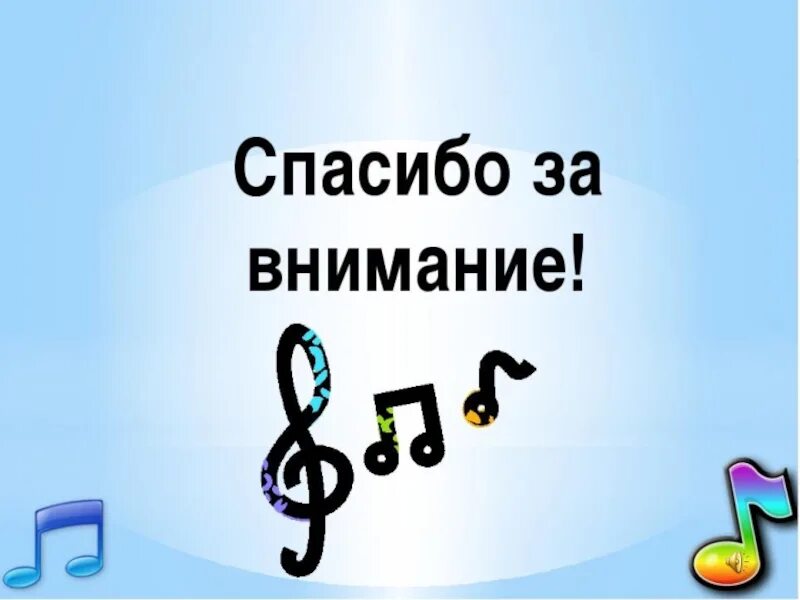